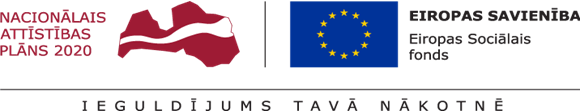 Projekts “Deinstitucionalizācijas pasākumu īstenošana Latgales reģionā” Nr.9.2.2.1/15/I/005Sabiedrībā balstītu sociālo pakalpojumu ieviešanas gaitapar laika periodu no 2018.gada 1.janvāra līdz 21.augustam
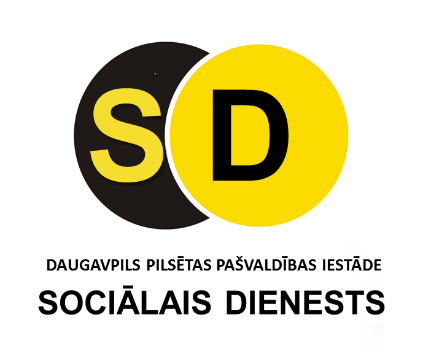 Elita Kuzmina
Sociālā dienesta speciālists DI procesa īstenošanai
Pamatojums
Ministru kabineta 2015.gada 16.jūnija noteikumi Nr.313

"Darbības programmas "Izaugsme un nodarbinātība" 9.2.2.specifiskā atbalsta mērķa "Palielināt kvalitatīvu institucionālai aprūpei alternatīvu sociālo pakalpojumu dzīvesvietā un ģimeniskai videi pietuvinātu pakalpojumu pieejamību personām ar invaliditāti un bērniem" 9.2.2.1.pasākuma "Deinstitucionalizācija" īstenošanas noteikumi"
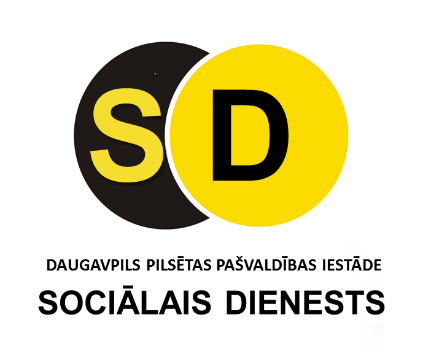 Projekta mērķa grupa
pilngadīgas personas ar garīga rakstura traucējumiem (personas ar GRT), kuras saņem valsts finansētus ilgstošas sociālās aprūpes un sociālās rehabilitācijas institūciju pakalpojumus un pasākuma īstenošanas laikā pāriet uz dzīvi sabiedrībā, kā arī pilngadīgas personas ar garīga rakstura traucējumiem, kuras potenciāli var nonākt valsts ilgstošas aprūpes institūcijā un kurām ir noteikta smaga vai ļoti smaga invaliditāte (I vai II invaliditātes grupa)
ārpusģimenes aprūpē esoši bērni un jaunieši līdz 17 gadu vecumam (ieskaitot), kuri saņem valsts vai pašvaldības finansētus bērnu ilgstošas sociālās aprūpes un sociālās rehabilitācijas pakalpojumus
bērni ar funkcionāliem traucējumiem (bērni ar FT), kuriem ir noteikta invaliditāte un kuri dzīvo ģimenēs, un viņu likumiskie pārstāvji vai audžuģimenes
potenciālie aizbildņi, adoptētāji, audžuģimenes
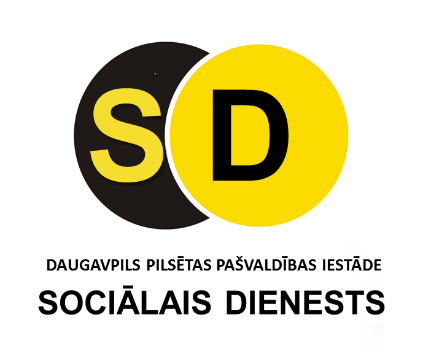 Daugavpils pilsētas administratīvajā teritorijā 2017.gadā ir izvērtētas mērķa grupas personu individuālās vajadzības, noteikts nepieciešamais pakalpojumu apjoms un izstrādāti individuālie atbalsta plāni
68 personas ar GRT
 77 bērni ar FT
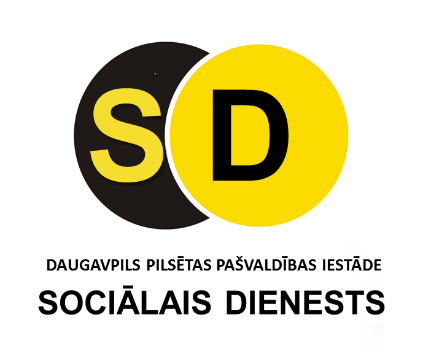 Sabiedrībā balstīti sociālie pakalpojumi
Personām ar GRT

	- aprūpe mājās
	- dienas aprūpes centrs
	- specializētās darbnīcas
	- grupu dzīvokļi
	- īslaicīgās sociālās aprūpes pakalpojumi jeb Atelpas brīdis
	- speciālistu konsultācijas un individuālais atbalsts
	- atbalsta grupas un grupu nodarbības
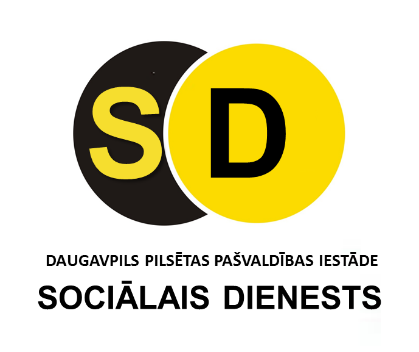 Sabiedrībā balstīti sociālie pakalpojumi
Aprūpes pakalpojums bērniem ar FT, kuriem izsniegts VDEĀVK atzinums par īpašas kopšanas nepieciešamību sakarā ar smagiem funkcionāliem traucējumiem 
	- līdz četru gadu vecumam (ieskaitot) – ne vairāk kā 50 stundas nedēļā
	- no piecu līdz 17 gadu vecumam (ieskaitot) – ne vairāk kā 10 stundas nedēļā

Pakalpojums ietver bērna aprūpi un uzraudzību, pašaprūpes spēju attīstību un brīvā laika saturīgu pavadīšanu

Projekts paredz, kā minētais pakalpojums ir nodrošināms bērniem, kuriem nav veikts individuālo vajadzību izvērtējums
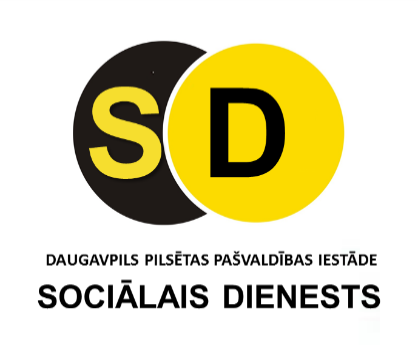 Sabiedrībā balstīti sociālie pakalpojumi
Sociālās rehabilitācijas pakalpojumi bērniem ar FT, kas noteikti atbalsta plānā, bet ne vairāk kā 40 pakalpojuma sniegšanas reizes visā projekta īstenošanas laikā
Dažādu speciālistu individuālas konsultācijas – fizioterapeita, ergoterapeita, neirologa, psihologa, kanisterapija, reitterapija, mūzikas terapija u.c.

Dienas aprūpes centra pakalpojums bērniem ar FT, ja tas paredzēts atbalsta plānā
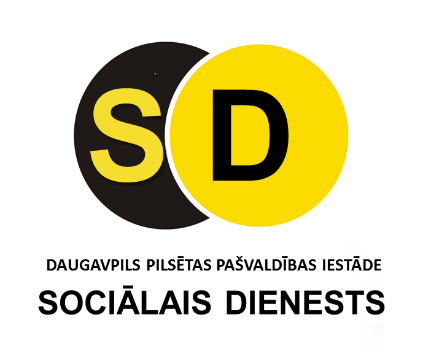 Sabiedrībā balstīti sociālie pakalpojumi
Bērnu  ar  FT likumiskajiem  pārstāvjiem  vai  audžuģimenēm

	- Īslaicīgās sociālās aprūpes pakalpojumi jeb Atelpas brīdis 
Pakalpojums ietver bērna uzraudzību, pašaprūpes nodrošināšanu, speciālistu konsultācijas un ēdināšanu četras reizes dienā, pastaigas un saturīgu brīvā laika pavadīšanu, un to nodrošina līdz 30 diennaktīm gadā
Projekts paredz, ka minētais pakalpojums ir nodrošināms bērniem, kuriem nav veikts individuālo vajadzību izvērtējums

	- Sociālās rehabilitācijas pakalpojumi ne vairāk kā 20 pakalpojuma sniegšanas reizes visā projekta īstenošanas laikā
Psihologa, rehabilitologa, fizioterapeita pakalpojumi un izglītojošās atbalsta grupas
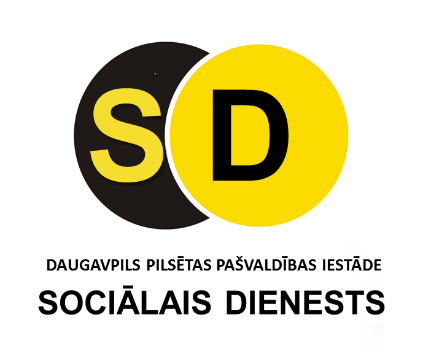 Piešķirtie sociālie pakalpojumi2018.gadā
Personām ar GRT
	- Grupu dzīvokļi – 5 
	- Specializētās darbnīcas – 21 

Bērniem ar FT
	- Aprūpe līdz 10h nedēļā – 2 
	- Speciālistu konsultācijas un individuālais atbalsts – 1 
	- Reitterapija – 14 

Bērnu ar FT likumiskajiem pārstāvjiem
	- Speciālistu konsultācijas un individuālais atbalsts – 2
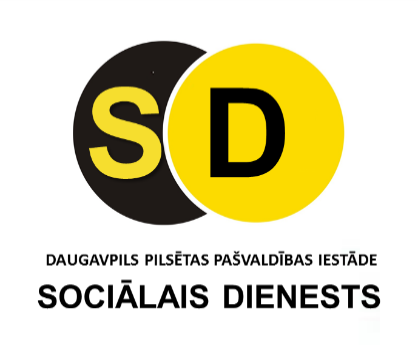 Plānotās darbības līdz 2018.gada beigām
Pakalpojumu sniegšana bērniem ar FT un viņu likumiskajiem pārstāvjiem
	- turpināt reitterapijas pakalpojuma sniegšanu bērniem ar FT 
	- turpināt speciālistu individuālo konsultāciju nodrošināšanu bērniem ar FT 
	- turpināt Aprūpes pakalpojuma sniegšanu bērniem ar FT
	- uzsākt kanisterapijas un mūzikas terapijas pakalpojumu sniegšanu bērniem ar FT 
	- turpināt bērnu ar FT likumiskajiem pārstāvjiem speciālistu individuālo 
               konsultāciju nodrošināšanu 
	- uzsākt Atelpas brīža pakalpojuma sniegšanu bērnu ar FT likumiskajiem
               pārstāvjiem 

Pakalpojumu sniegšana personām ar GRT
	- turpināt Specializēto darbnīcu pakalpojuma sniegšanu un atvērt jaunu
                 radošo darbnīcu
	- turpināt Grupu dzīvokļu pakalpojuma sniegšanu
	- uzsākt Dienas aprūpes centra pakalpojumu
	- uzsākt speciālistu konsultāciju un grupu nodarbību sniegšanu
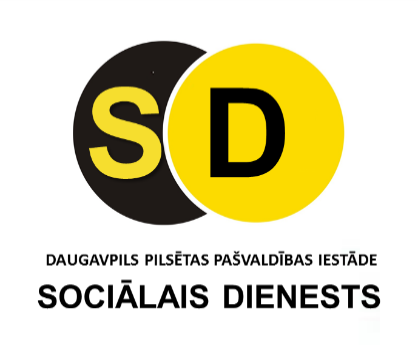 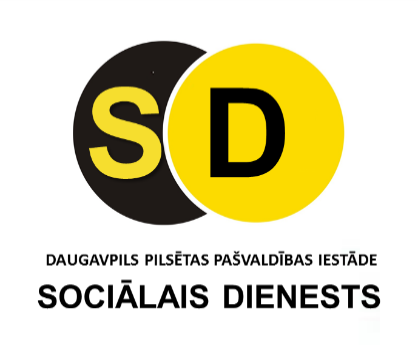 Paldies par uzmanību!
Kontakti:
Elita Kuzmina, tālr. 65440914 
e-pasts: elita.kuzmina@socd.lv